8A Unit 2
School life
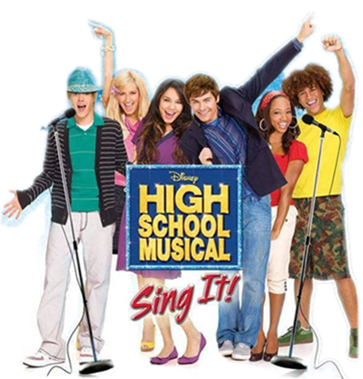 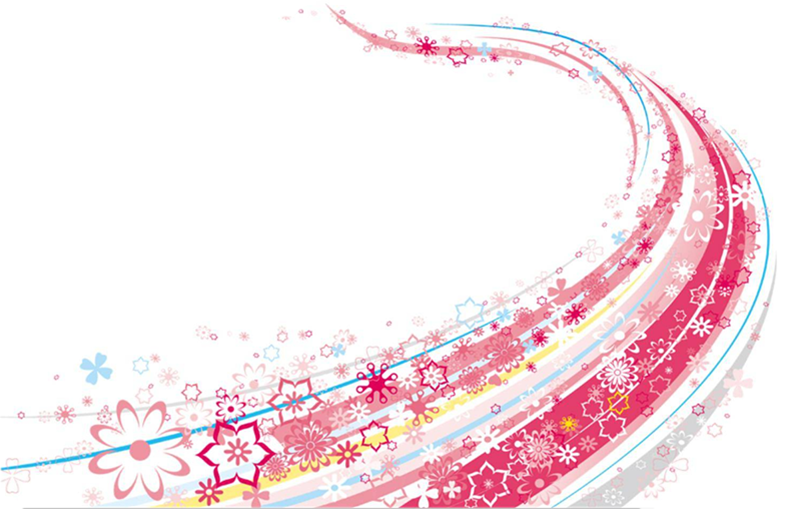 Reading （II）
LIFE
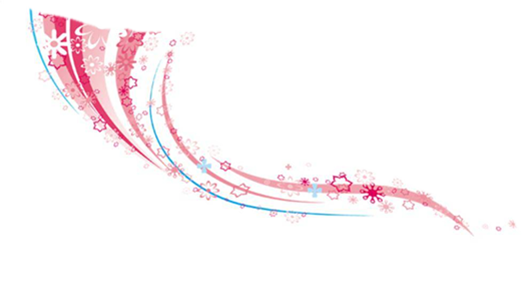 Life in an American school
Life in a British school
Nancy
Who
John
What activities
What to do
School lives
点击添加文本
baseball
点击添加文本
French
Reading Week
Buddy Club
Learning foreign languages is fun.
Older students help new students learn more about the school.
点击添加文本
They can borrow more books from the school library, or bring in books and magazines from home.
loves this game and practices
 hard，won two games
点击添加文本
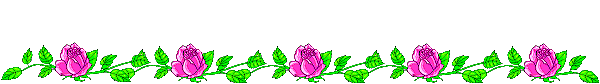 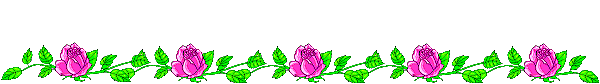 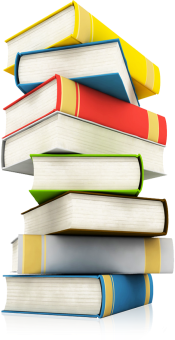 Check your memory
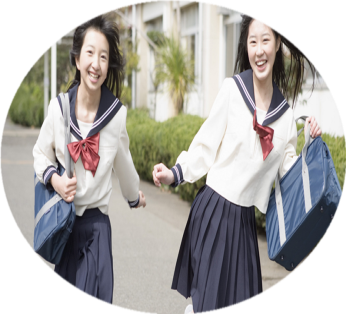 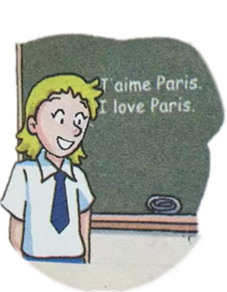 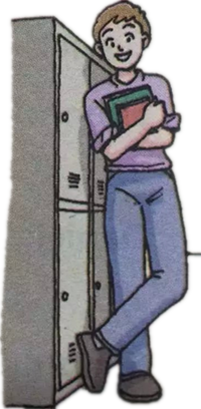 a mixed school
play baseball
have lessons together
like French best
practice baseball
learn a foreign language
go to a Buddy Club
Reading Week
learn more about school
offer new students help
bring in books and magazines
do sports
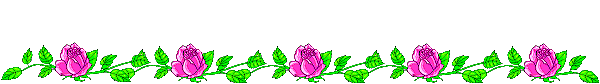 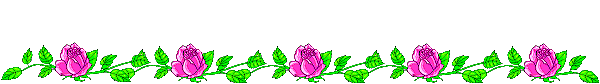 Think over
V.
adj.
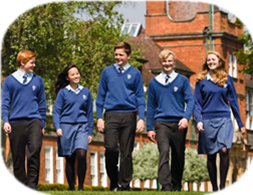 Boys and girls have lessons together.
a mixed  school
Yangzhou fried rice is 
a kind of ______ food.
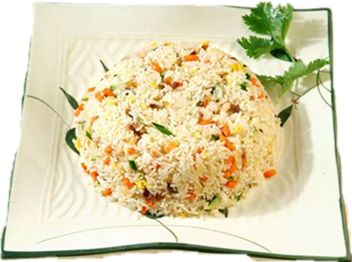 mixed
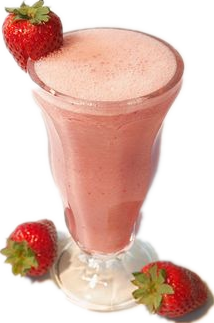 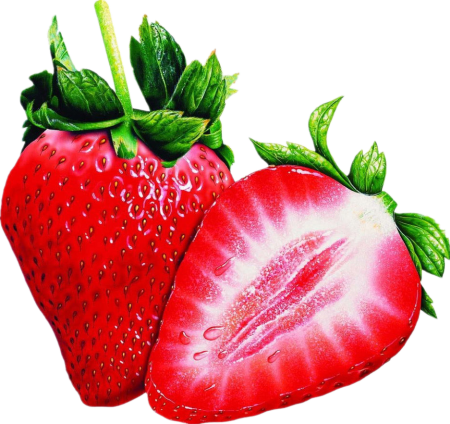 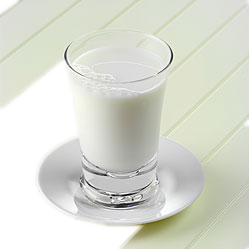 and
Mix
=  ?
a ______ drink
mixed
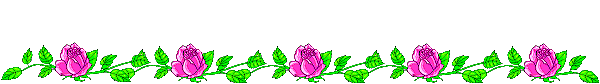 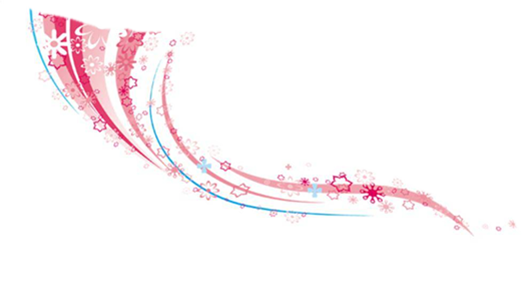 Doing sth. is +adj.=It is +adj+to do sth.
My favourite subject is French.
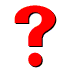 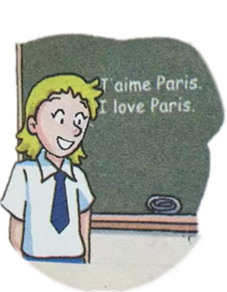 Among all my subjects, I like French.
Learning foreign languages is fun.
It is fun to learn foreign languages.
What subject do you like best? Why?
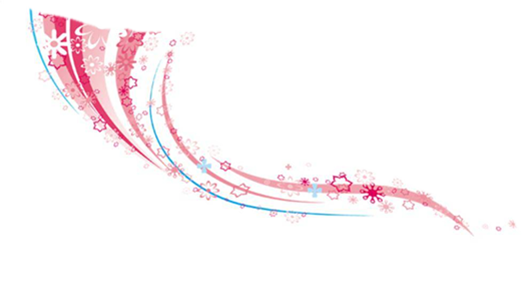 Think over
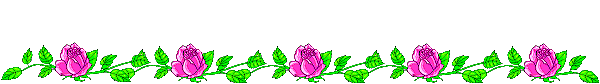 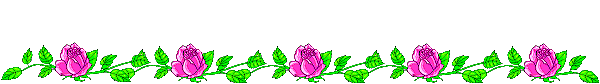 Think over
Does Nancy likes reading?
How do you know ?
books
I often read more books than my classmates.
6
Times seems to go faster 
when we are reading books.
4
more …than …
3
2
during the Reading Week
Sandy
Daniel
Nancy
Simon
more
than
Nancy reads ____ books _____ Daniel.                     
Daniel reads ____ books _____ Sandy. 
Sandy reads____ books ____Simon.
Nancy reads_____books _____ the other students.
more
than
more
than
more
than
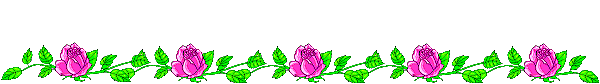 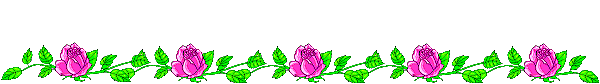 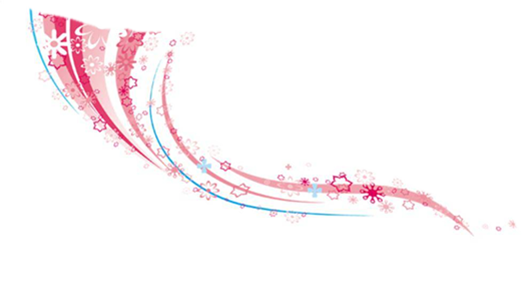 Which is better?
Expression A
Expression B
During the Reading Week, I read 6 books Daniel reads 4 books. Sandy reads 3 books. Simon reads 2 books.
During the Reading Week, I read more books than my classmates.
Making a comparison(作比较) is a better way to express(表达)the amount of things.
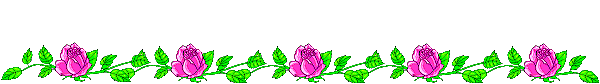 [Speaker Notes: 对比的写法输入  WHICH attracts you more -- contrast]
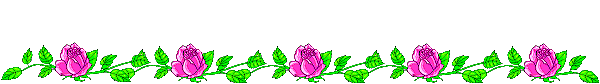 Think over
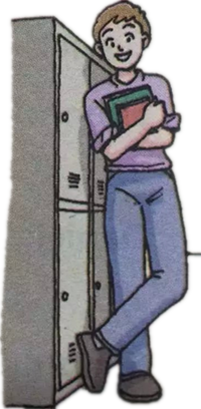 Try to  find out more sentences that make comparisons in John’s article.
In the club, older students help new students 
learn more about the school.
On Friday afternoon, our school ends earlier than usual.
Can you make a sentence that make a comparison 
like this?
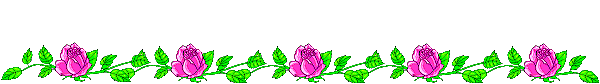 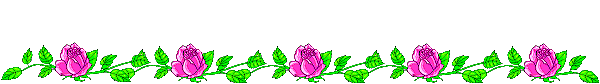 seem: 
seem to do sth /seem +adj./It seems that …
Times seems to go faster 
when we are reading books.
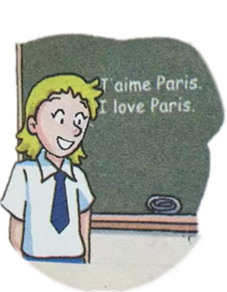 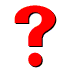 Does time really go faster (than usual)?
Time seems to go faster  
if you like doing something.
Think over
Times seems faster …
It seems that time goes faster …
When does time go faster in your daily life?
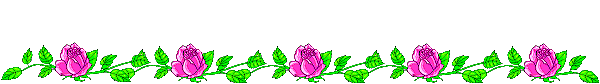 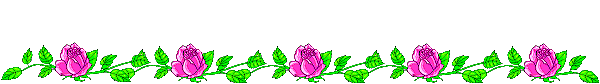 Think over
Doing sth. is +adj.=It is +adj+to do sth.
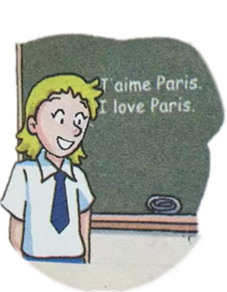 What do they do near the end of the week 
at Nancy’s school?
They discuss the books with their classmates.
Is it good for learning? Do you often discuss with your classmates in learning?
Discussing with
______________our classmates in learning __good.
is
It is good to discuss with our classmates in learning.
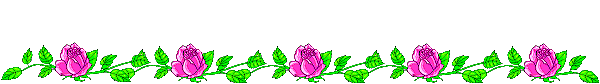 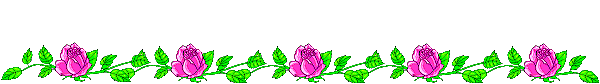 Think over
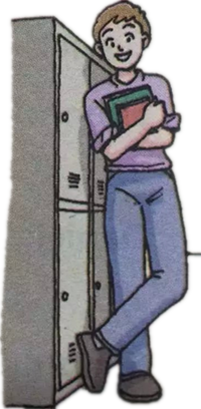 Why is Tony John’s hero?
Tony often listens carefully to John’s problems 
and offers John help.
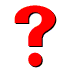 ______ often listens carefully to 
others’ problems and offers them help in our class.
offer sb. sth./ offer sth. to sb.
give sb. sth./ give sth. to sb.
______ often offer(s)_____ to _____...
______ often offer(s) ______ _______ …
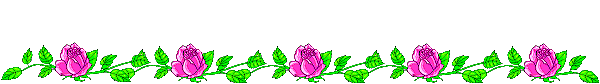 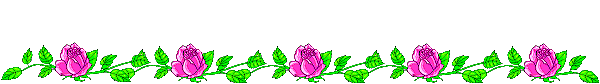 Think over
play+ ball games 
baseball/play football/ volleyball/ basketball/ tennis/table tennis/ badminton/ chess
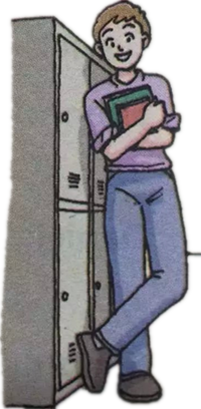 What do you know about John 
on Friday afternoon?
Their school ends earlier than usual.
 He and his friends often do sports together.
What kind of ball game does John love?
John loves playing baseball after school.
What kind of sport do you like best?
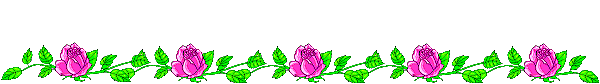 Why could John’s team win two games last month?
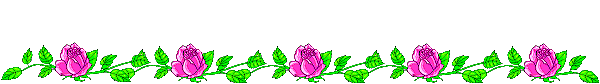 Think over
practice doing
work hard 
study hard
_____ should practice _____ hard(er) every time/day.
every time 
every day
How often does John play baseball?
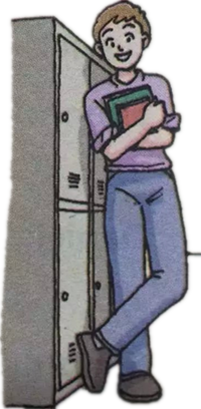 Twice a week, he plays baseball after school.
How does John play baseball?
He practices hard every time.
Do you practice hard every time 
When you love/doing something?
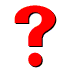 What should you/… do in the future?
Then as a result, what  happened last month?
John’s team won two games last month.
win – won win the game/ match/ competition
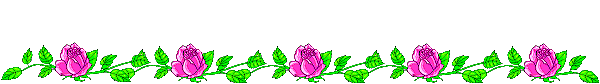 My dream school life
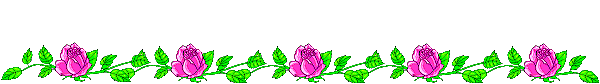 Ｇｒｏｕｐ　ｗｏｒｋ
fixed
like…best
doing… is…
play…
discuss
…with…
offer
…to…
more…
than…
seem to …
Choose one topic to talk about.
Using at least 6 phrases is better.
…club
do sports 
together
点击添加文本
My 
school 
life
listen to… carefully
different 
classes 
every day
点击添加文本
learn more about…
点击添加文本
practice hard
in class
点击添加文本
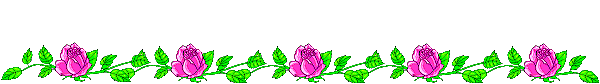 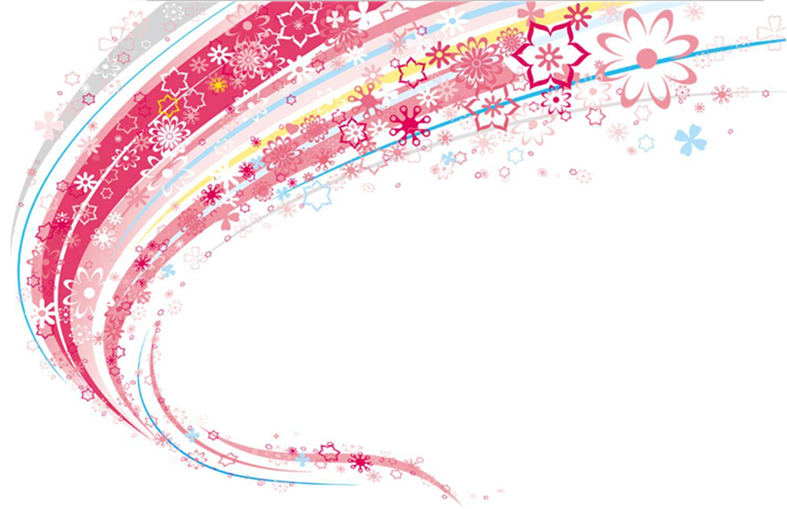 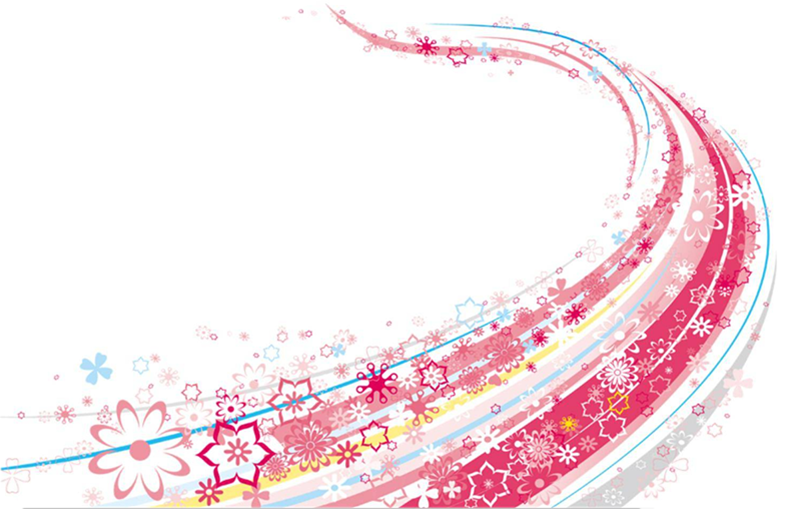 Conclusion
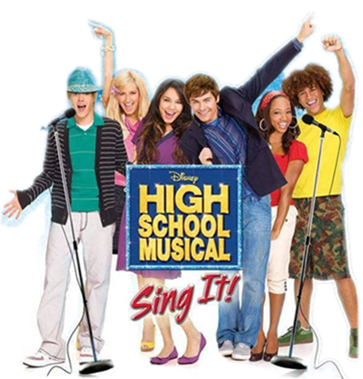 American school life
British school life
Chinese school life
Dream school life
LIFE
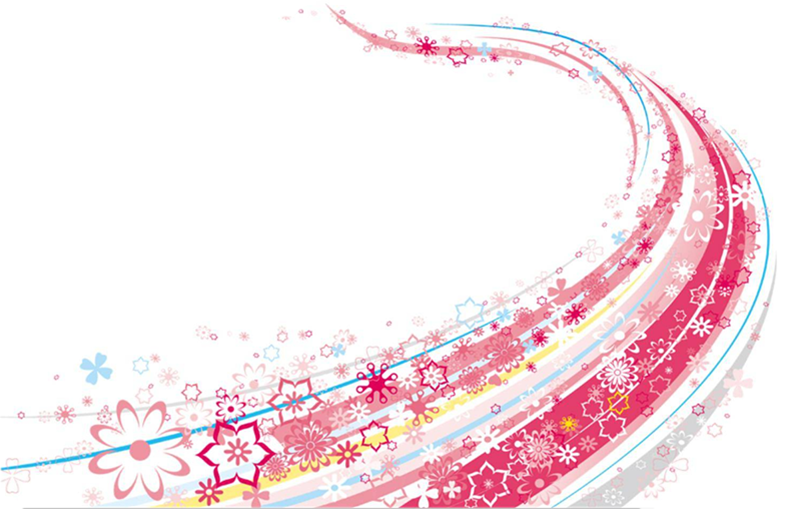 Advice to all of you!
Enjoy the school life, 

grow up in the school life!
享受校园生活，
成长于校园生活。
Homework
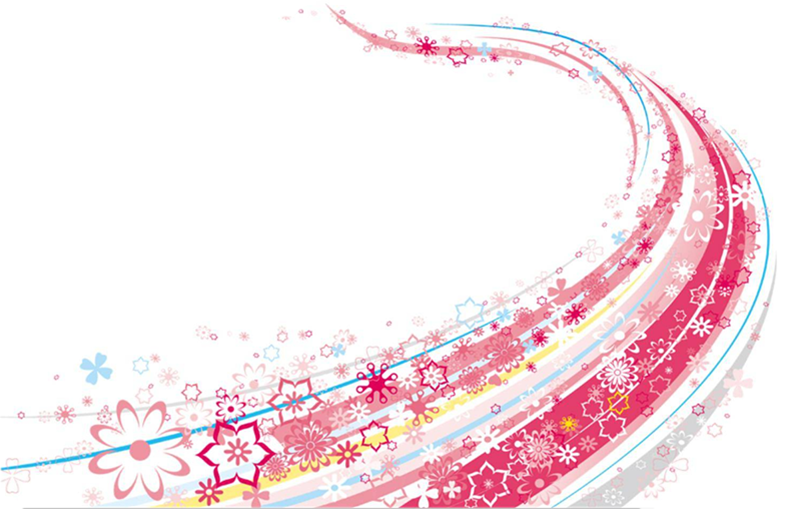 Write a letter to your e-friend.
Dear …
How are you ? In our dream school, we want…     because…               .
…
…
…
…
Can you tell me about your school life? I hope to hear from you soon.
Yours faithfully
…
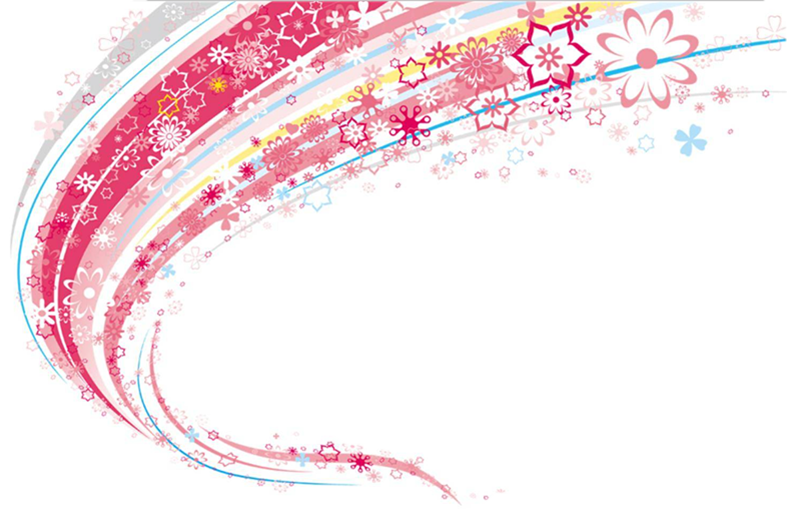 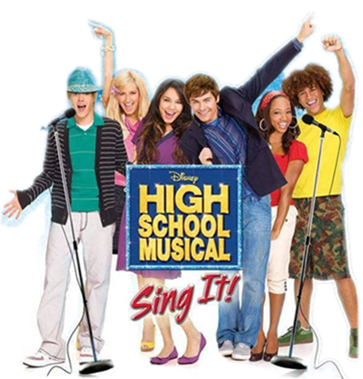 Ｔｈａｎｋ　ｙｏｕ！
LIFE